What impact have post crisis public policies had on gender equality in EU member States?
Beijing + 20 Seminar 

Anjelica Finnegan
FEPS YAN Gender & Crisis Working Group
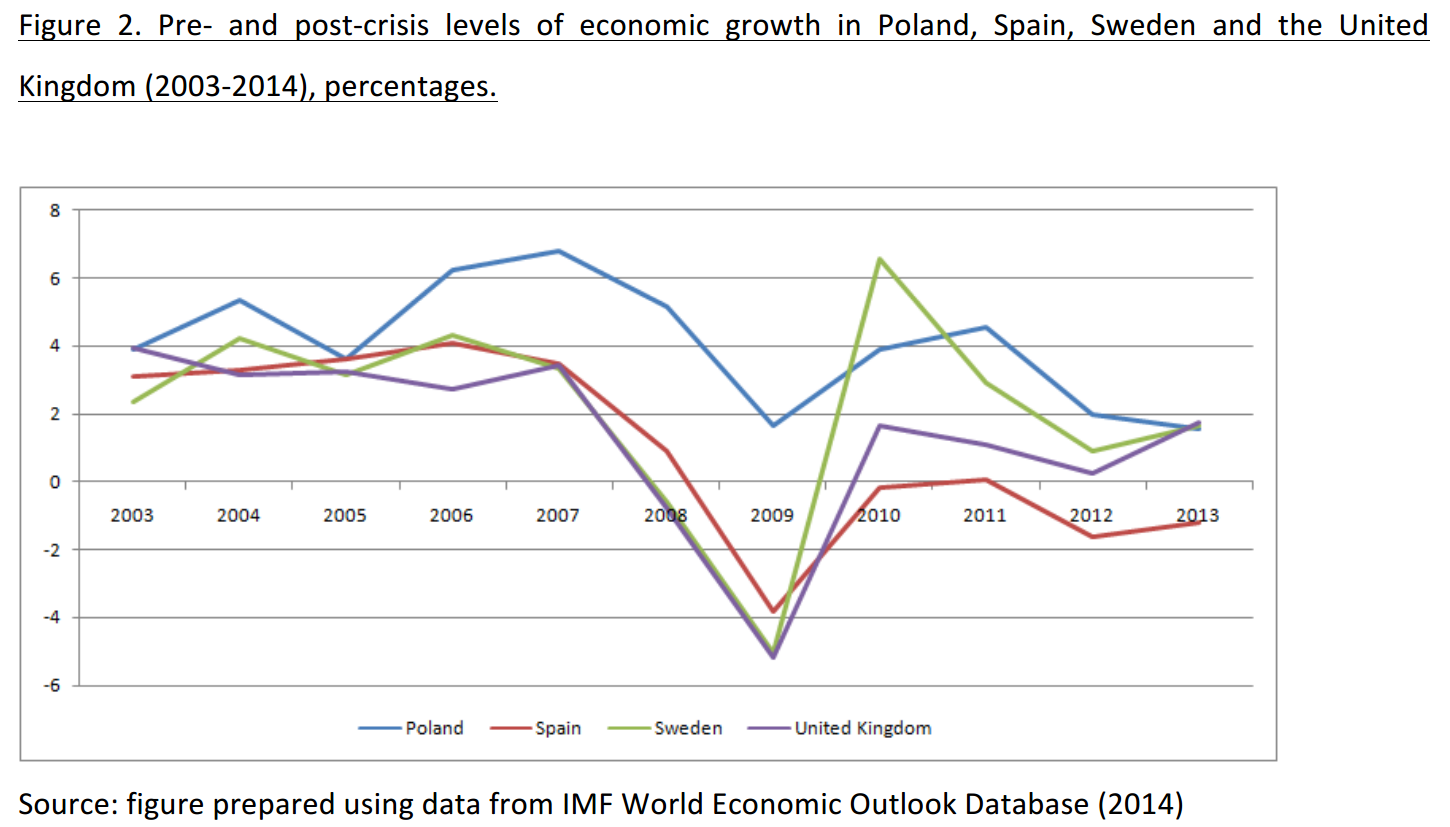 Inequality between men and women has grown since the financial crisis
Unemployment
Poverty and Social Exclusion
Gender pay gap
Unemployment(mean unemployment figures for men and women by regime type (2000-2013)
Poverty and Social Exclusion
Gender Pay Gap
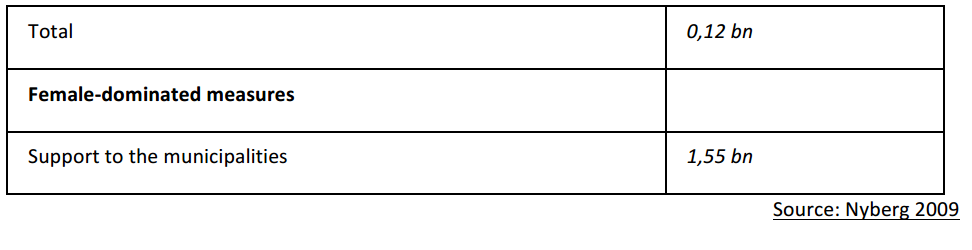 Thank you for listening
@anjelicaseason
Anjelica.finnegan@gmail.com